RESEARCH ON TRAFFICKING IN PERSONS FOR THE PURPOSE OF LABOUR EXPLOITATION IN CENTRAL AMERICA Regional Summary
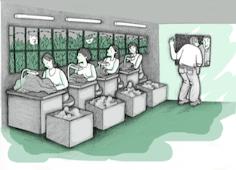 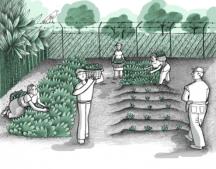 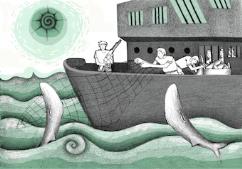 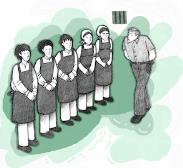 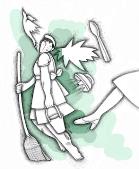 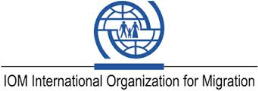 COUNTRIES INCLUDED IN THE RESEARCH
Guatemala
El Salvador
Nicaragua
Costa Rica
Honduras (unpublished)

The field work was conducted in 2010-2011.
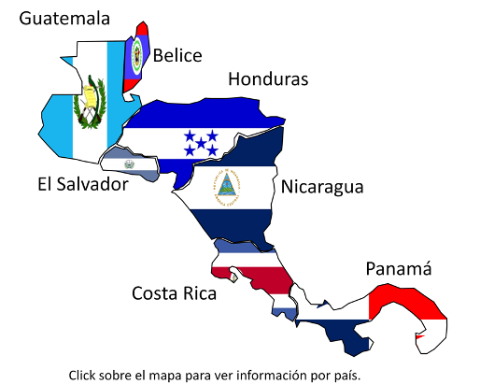 OBJECTIVES
To identify specific protection and assistance needs of surviving victims of trafficking in persons for the purpose of labour exploitation.

To formulate recommendations for government authorities, NGOs and other stakeholders with the aim of preventing the incidence of this crime.

To develop appropriate strategies for the detection and identification of situations of trafficking for the purpose of labour exploitation and to improve interventions to assist surviving victims.
PRIMARY RESULTS OF THE RESEARCH IN CENTRAL AMERICA
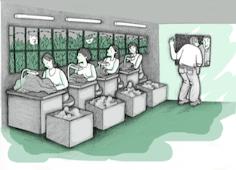 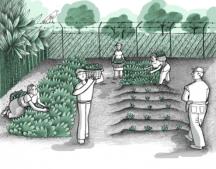 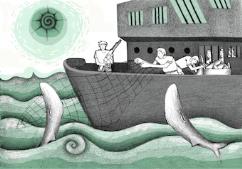 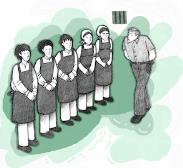 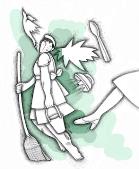 1) About the victims:

Men and women were identified that shared the same characteristics in their countries of origin, such as:
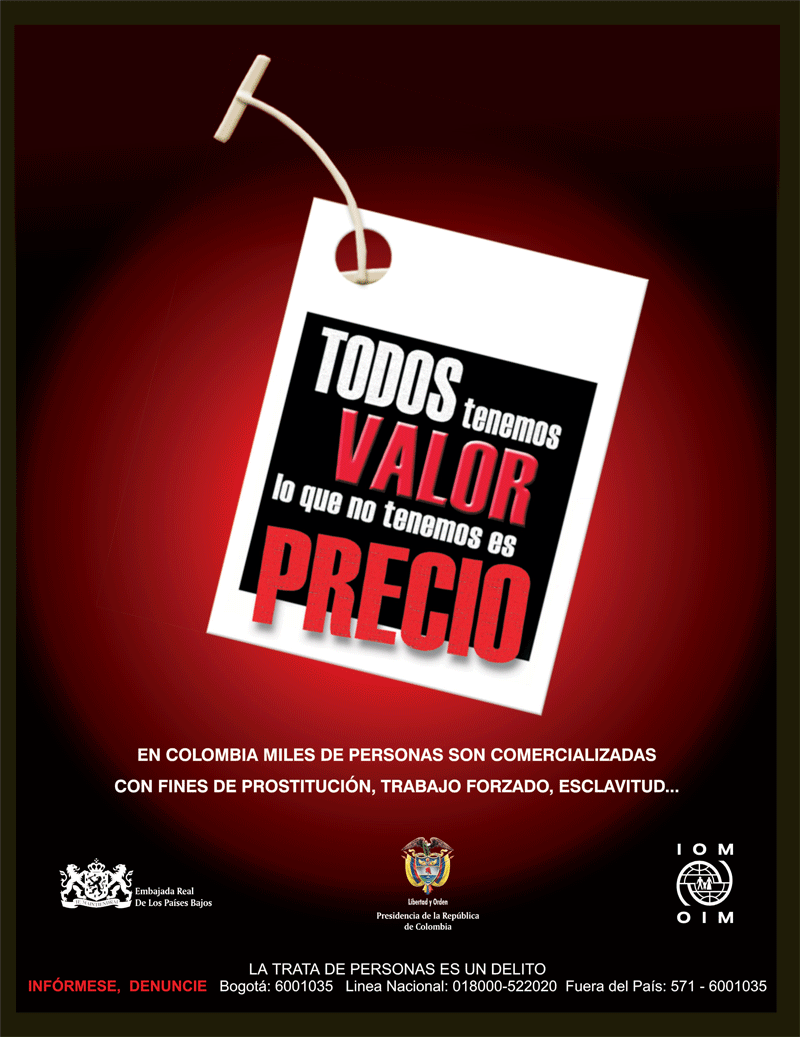 8) The majority are men of all ages, except for household workers.

Usually are groups of victims. This is a challenge due to number and gender = availability of services and programmes. 


9) Internal trafficking for labour exploitation exists in every country, and also trafficking for labour exploitation between Mesoamerican countries, according to the pattern of labour migration.
11) Institutional response

Lack of knowledge and lack of information;
Limitations in definition/typification – labour exploitation is not a crime; 
An administrative crime, labour versus penal/human rights; 
Few cases are investigated, no convictions; 
Limited participation of the labour sector in prevention, monitoring and regulation;
Weaknesses in terms of identification; efforts are not implemented to identify cases of trafficking in persons among returned or deported migrants.